Алюминий на кухне: за и против…
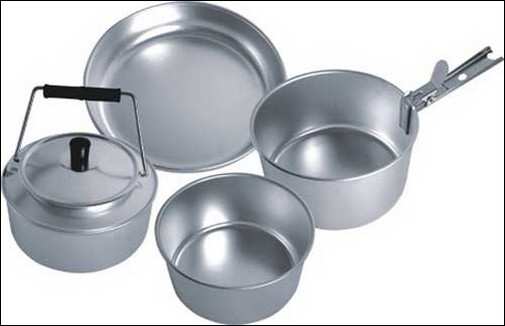 Выполнила- Мишустина Маргарита
8 класс МБОУ «Гимназия № 44»
Руководитель- Минакова А.П.
учитель химии
Актуальность исследования
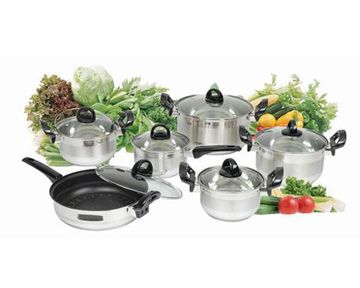 Алюминий и его соединения с каждым годом находят все большее применение. В последние годы от 60 до 80% его используется на производство упаковочной тары. Такая упаковка достаточно удобна и не дорога, но безопасна ли она?
Цель исследования: исследовать возможные пути попадания ионов алюминия в организм человека через использование в быту алюминиевой посуды и упаковочной тары.
Гипотеза:
Мы предположили, что ионы алюминия попадают в организм человека с пищей и могут  представлять  опасность для здоровья   человека
В наше время алюминий - один из самых популярных металлов, сфера применения которого огромна - от военных машин, до бытовых приборов, посуды, упаковочного материала.
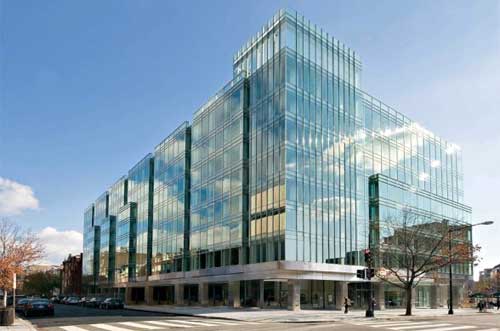 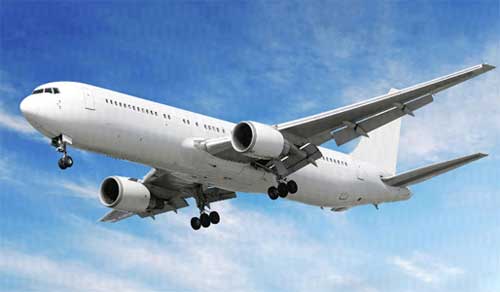 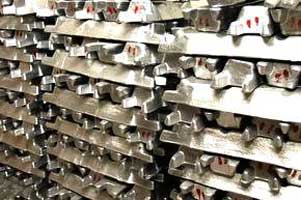 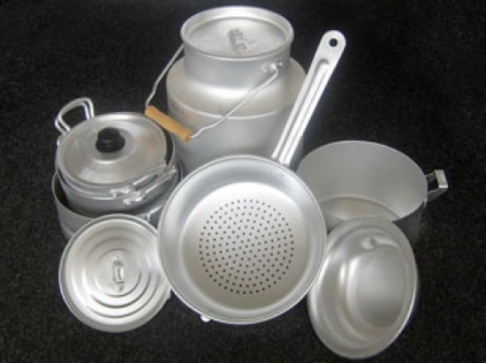 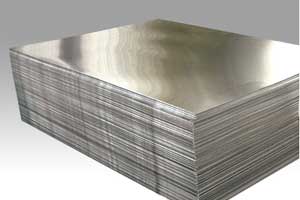 История открытия алюминия
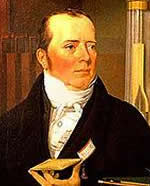 Первые попытки получить чистый алюминий были сделаны в середине XIX века. Попытка предпринятая датским учёным Х.К.Эрстедом увенчалась успехом.
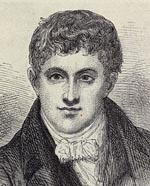 Алюминий был очень дорогим металлом, и вплоть до начала XX века, его стоимость была выше стоимости золота.
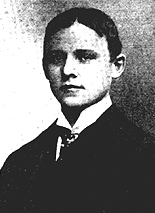 Около 1807 Г. Дэви попытался провести электролиз глинозема, получил металл, который был назван алюмиумом (Alumium) или алюминумом (Aluminum), что в переводе с латинского - квасцы.
Алюминий очень тяжело было отделить от других веществ. В 1886 году химиком Ч.М. Холлом был предложен способ, который позволил получать металл в больших количествах.
Химические свойства алюминия
При соединении алюминия с кислородом образуется оксидная (защитная) пленка
4Al + 3O2 = 2Al2O3 
Если с поверхности алюминия удалить оксидную пленку, то он взаимодействует с водой:
2Al + 6Н2О = 2Al(ОН)3 + 3Н2 
Алюминий амфотерный металл
 2Al +6HCl=2AlCl3 +3Н2 
 2Al+2 NaOH +2 H2O = 2NaAlO2+ 3H2
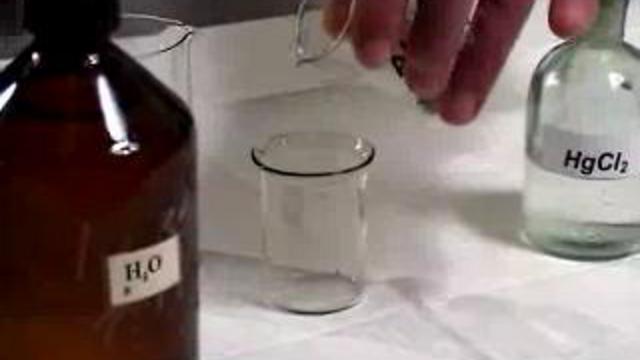 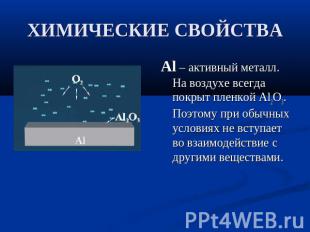 Аl один из самых распространенных металлов в земной коре (около 8% от ее массы), однако он практически не усваивается живыми организмами (в т.ч. растениями, за исключением чая). В организме человека алюминия больше всего в легких (до 43 мг/кг)
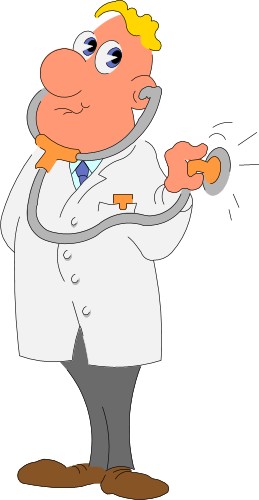 Биологическая роль Al: принимает участие в построении эпителиальной и соединительной тканей, участвует в процессе регенерации костной ткани, оказывает влияние на   реакционную способность      пищеварительных ферментов, участвует в обмене фосфора.
Последствия избытка алюминия
1) нарушения памяти, нервозность, наклонность к депрессии, трудности в обучении в детстве и прогрессирующее старческое слабоумие и т.д.;
2) остеомаляция (размягчение костей), а также связанные с ней переломы и др. заболевания опорно-двигательного аппарата.
3) Нарушения деятельности желудочно-кишечного тракта;
4) Нарушение функции почек;
5) Развитие алюминоза (профессиональное заболевание работников металлургии) c характерными изменениями в легочной ткани;
6) Нарушение обмена железа, фосфора, магния, кальция, цинка, меди.
Пути попадания алюминия в организм человека
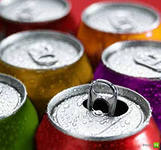 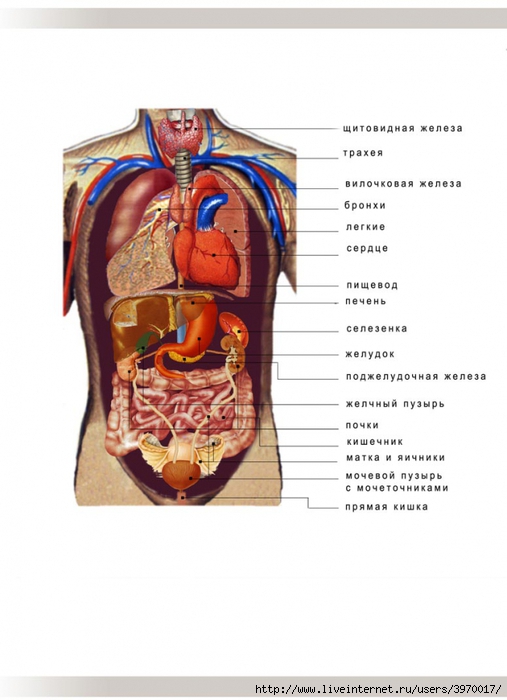 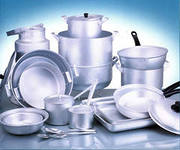 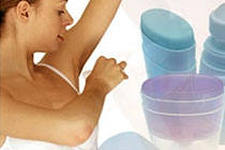 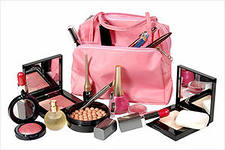 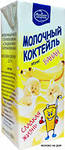 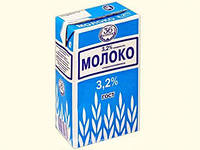 1)Какую посуду вы используете дома?2)Знаете ли вы какую пищу можно приготовить в алюминиевой посуде без вреда организму человека?3)Покупаете ли вы напитки в алюминиевой таре?
4)Как часто у вас в семье пользуются алюминиевой посудой?5)Почему алюминиевая посуда запрещена к использованию в детских садах и школах?6)Известно ли вам что-нибудь о вреде алюминиевой посуды?
Определение среды пищевых блюд, приготовленных в школьной столовой
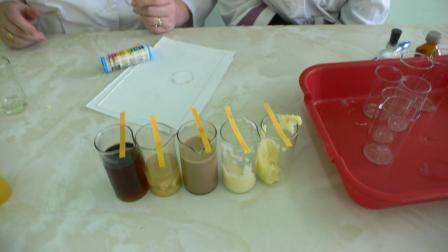 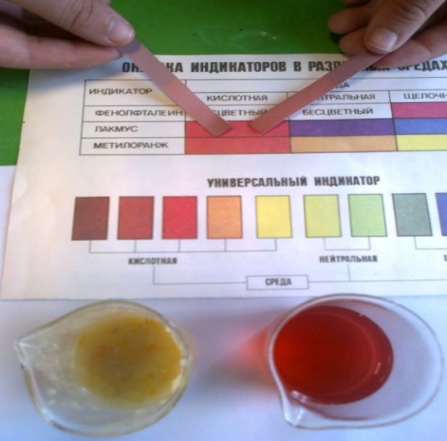 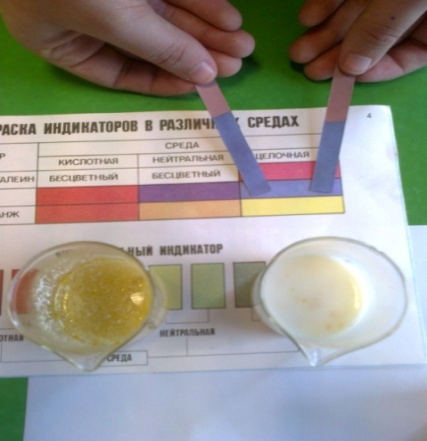 Взаимодействие алюминия с водой, гидроксидом натрия и ортофосфорной кислотой
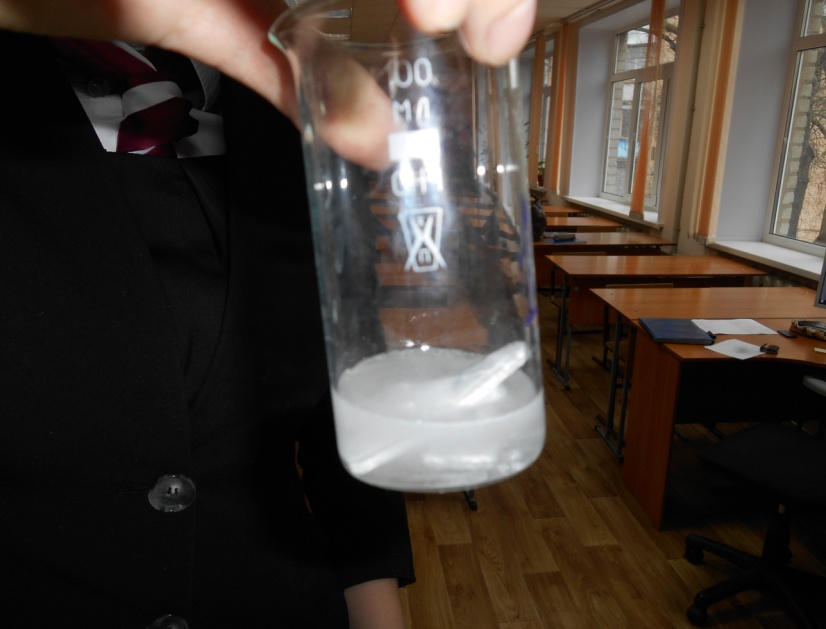 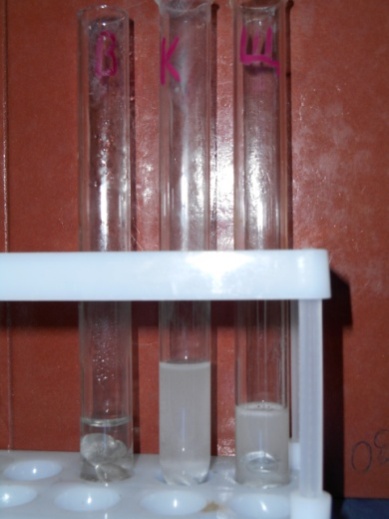 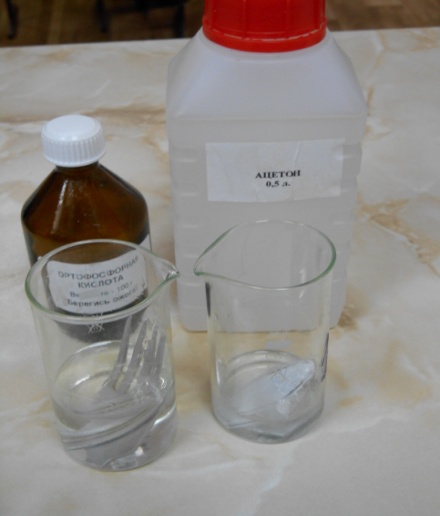 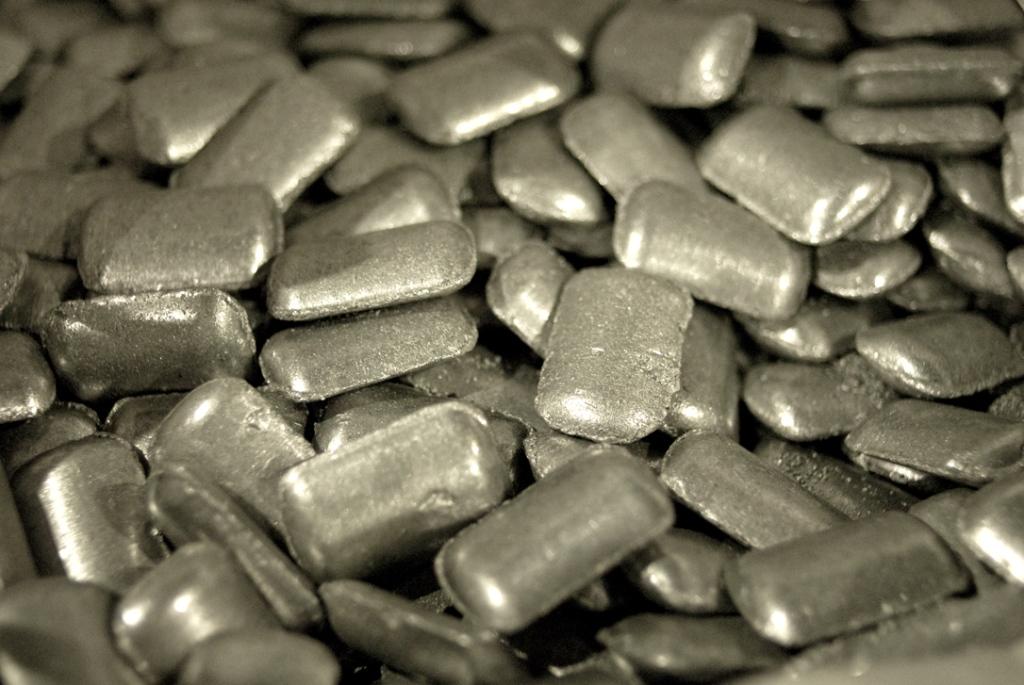 Результаты и выводы. Гранулы, покрытые оксидной пленкой, с водой не реагировали. При взаимодействии с кислотой и щелочью наблюдали активное выделение водорода. Можно сделать вывод, что кипятить воду в алюминиевой посуде вполне безопасно. Однако, пищу, имеющую явно выраженную кислотную или щелочную среду, лучше не готовить в алюминиевой посуде.
Взаимодействие столовых приборов из алюминия со щелочами и кислотами
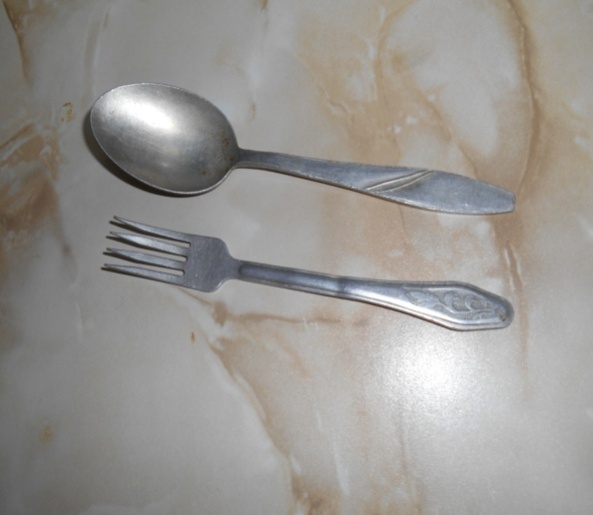 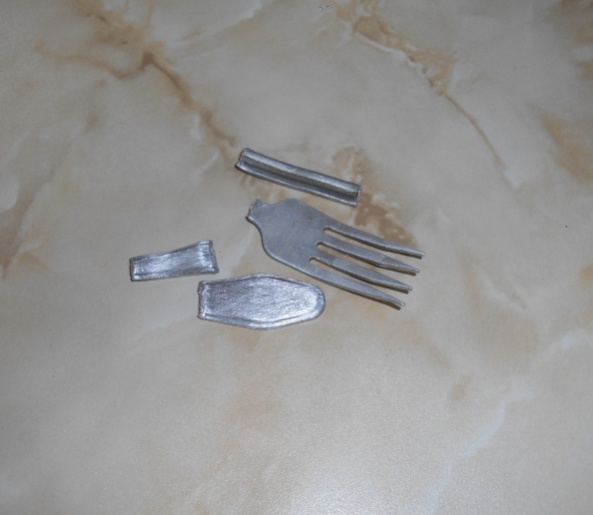 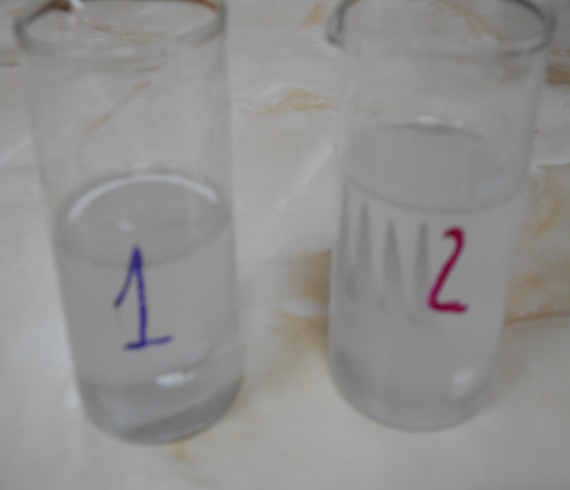 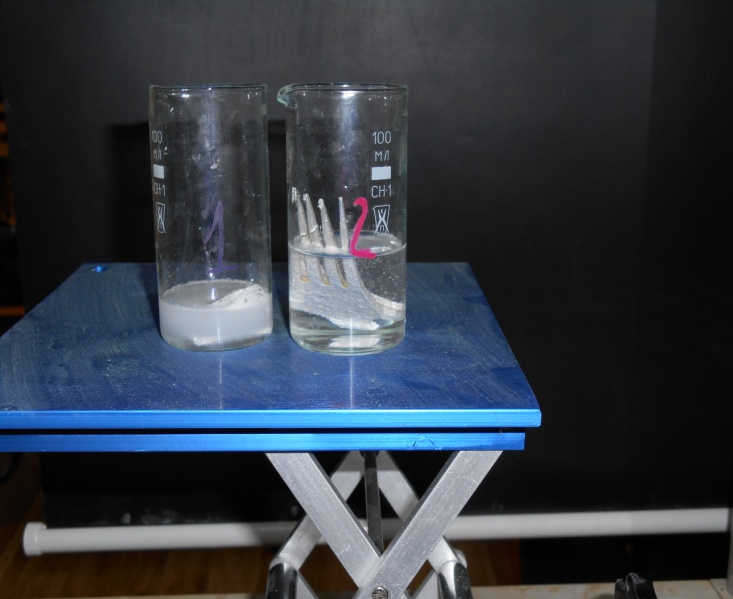 постановление Главного государственного санитарного врача РФ от 23 июля 2008 г. N 45 "Об утверждении СанПиН 2.4.5.2409-08"
Выводы.  Использование столовых приборов из алюминия, покрытых оксидной пленкой, достаточно безопасно  при комнатной температуре, но в кастрюлях, сковородах, ковшах, листах для выпекания  и т.д. лучше не готовить пищу, имеющую кислотную или щелочную среду. К разрушению оксидной пленки так же приводит  использование чистящих средств для посуды, содержащих в своем составе щелочь или кислоту.
Определение возможного взаимодействия алюминиевой тары с напитками
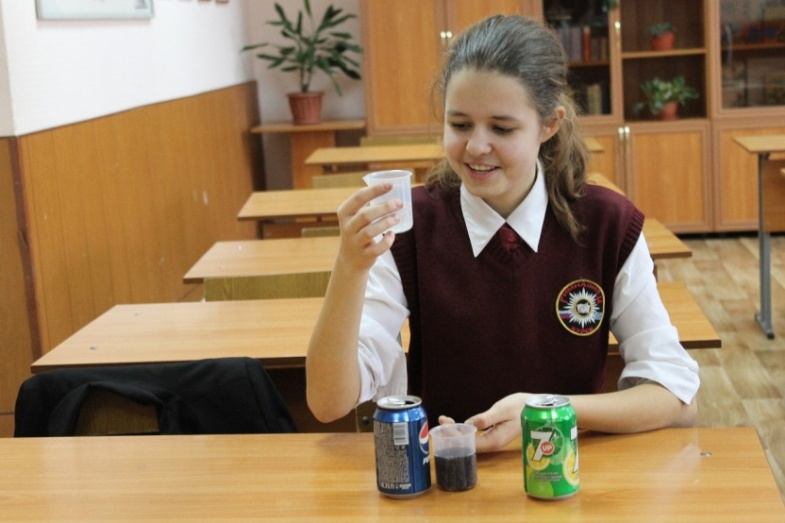 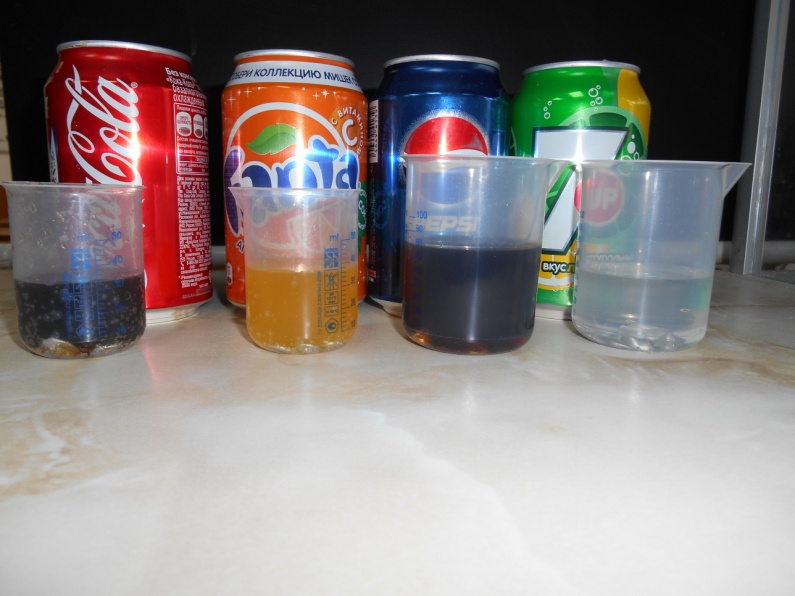 Вывод: исследуемые напитки, имея слабокислотную среду, реагируют химически с алюминием, однако, количество перешедшего в раствор алюминия, очень незначительное и не превышает допустимое, возможно это объясняется небольшой длительностью контакта. Поэтому следует обращать внимание на срок годности реализуемых в торговых сетях напитков
Общие выводы по результатам исследования

 ♦ Соцопрос показал, что многие люди не знают, либо не придают особого значения возможным последствиям постоянного использования алюминиевой посуды. 
♦ Опытным путем мы подтвердили, что при определенных условиях ионы алюминия способны переходить в пищу. Наиболее интенсивный переход наблюдается, когда готовят пищу, имеющую кислую или щелочную среду.
♦ При кипячении чистой воды перехода ионов в раствор практически не наблюдается, так   как вода имеет нейтральную среду. 

Сама по себе алюминиевая посуда не несет особого вреда. Надо просто знать, что в ней можно готовить и хранить, а что нельзя
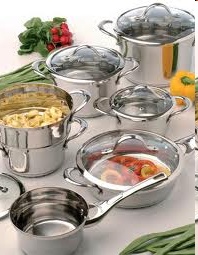 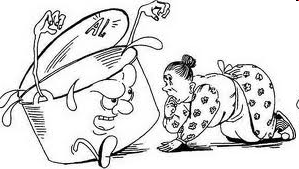 Рекомендации по использованию алюминиевой посуды
В алюминиевой посуде без вреда для здоровья можно кипятить только  чистую  воду.
 Пользоваться алюминиевой посудой постоянно нельзя, так как ионы алюминия могут накапливаться в организме человека, что способствует ухудшению здоровья человека.
 Алюминиевые кастрюли следует использовать только для приготовления таких блюд, которые содержат мало кислот и обычное количество соли (картофель, каши, макароны).
  Нельзя готовить в алюминиевой посуде молочные блюда и блюда из овощей и фруктов.
  Нельзя  готовить в алюминиевой посуде различные маринады с добавлением уксусной и лимонной кислот.
 Нельзя мыть алюминиевую посуду металлическими щетками и мочалками и абразивными чистящими веществами, так как они разрушают оксидную пленку.
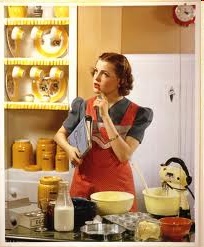 Так что спокойно пейте молоко, воду, кофе из алюминиевой посуды, но вот щи из кислой капусты лучше варить в стеклянной, эмалированной или нержавеющей посуде.